The new Government’s growth agenda
Too many decisions are taken in Westminster, not by local leaders. 
Deepened devolution settlements for existing Combined Authorities. Elsewhere, local authorities encouraged to come together to take on new powers. 
New powers to local areas for transport, adult education, skills, housing, planning, and employment support. 
A new statutory requirement for Local Growth Plans.
Local leaders to work with major employers, universities, colleges, and industry bodies (i.e. KMEP partners) to produce long-term plans identifying growth sectors, programmes and infrastructure needed to thrive. Plans to align with national industrial strategy.
Councils given multi-year funding settlements. No more competitive bidding.
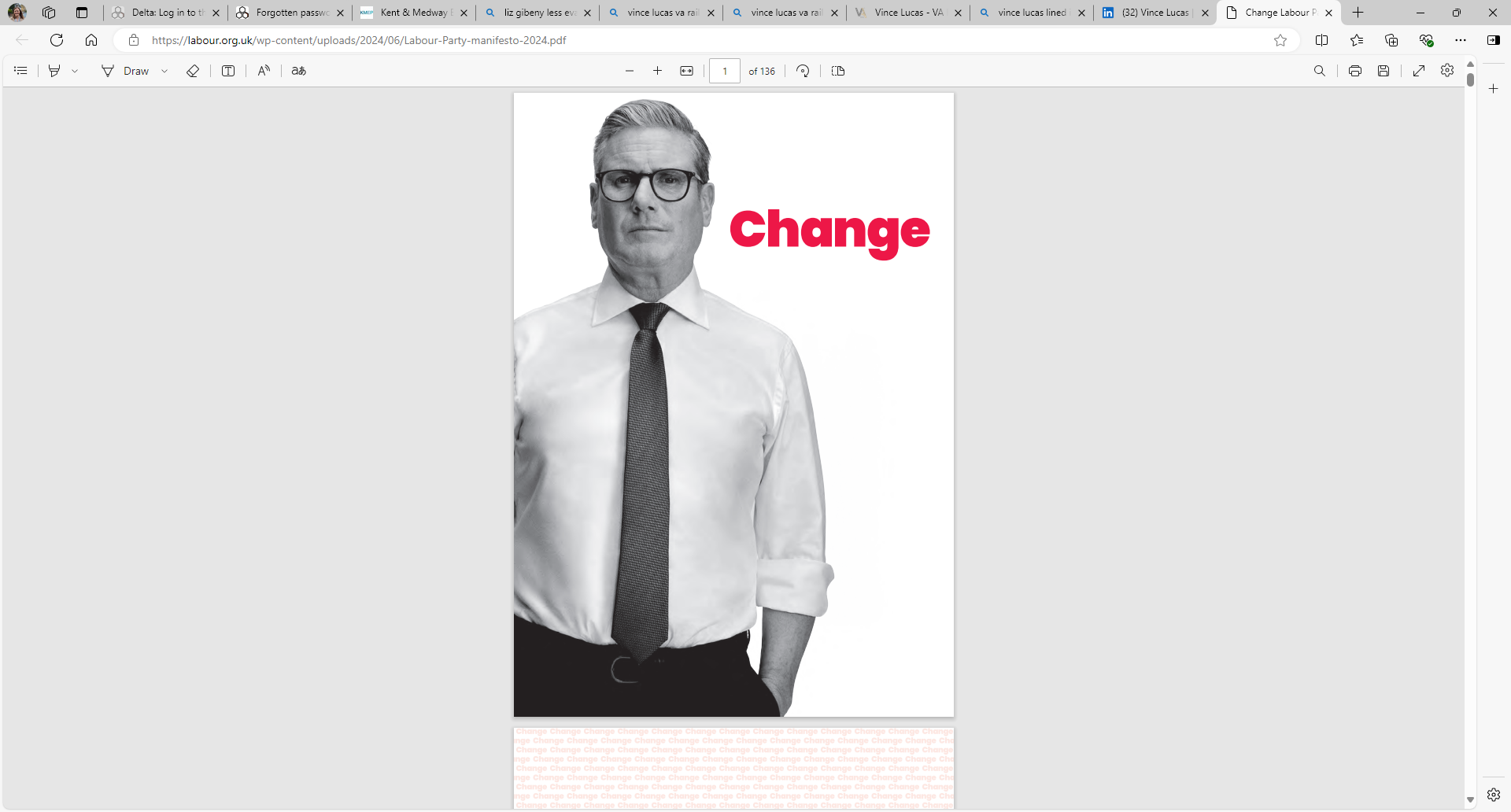 [Speaker Notes: As Douglas and Jo have stated, the importance of KMEP is that it brings together individuals from business, local councils, universities and further education colleges to work in partnership. 

By working together and talking amongst the partners, we can collectively acquire an in-depth knowledge of the economic opportunities and challenges facing Kent and Medway. This knowledge can then form the basis of our plans and strategies, such as the Enterprise & Productivity Strategy for Kent & Medway. KMEP is the forum in which to strategically plan how best to exploit the economic opportunities available.

A key function of KMEP is to act as an informed voice for our area in SELEP’s funding discussions. With SELEP covering such a vast geographical area, which stretches from Stansted Airport and Colchester in the north to Dungeness and Newhaven in the South, it is virtually impossible for one SELEP board member to have intimate knowledge of the economic priorities of each town and city. It is therefore absolutely essential that the local boards, such as KMEP, have a strong voice is the allocation of funding.]
Messages to send
[Speaker Notes: The Kent & Medway Economic Framework was agreed and published in early 2024. 

The overarching objective is to develop an economy that is more “productive, sustainable and inclusive”.

Officers have begun initial work on an Implementation Plan – which sets out activities and outcomes under the five ambition areas.
	
The five ambitions:

Enable innovative, productive and creative businesses
Widen opportunities and unlock talent
Secure resilient infrastructure for planned, sustainable growth
Place economic opportunity at the centre of community wellbeing and prosperity
Create diverse, distinctive and vibrant places


Working with the public and private sector Thematic Leads, an early draft version of the plan has been developed.

The current iteration of the plan primarily focuses on enabling activity and “quick wins”. The intention is that the Implementation Plan will be an evolving document and further feedback from all partners is appreciated.

In parallel to this, it is our intention to create a project pipeline that can be responsive to any future funding opportunities.]
Messages to send
[Speaker Notes: The Kent & Medway Economic Framework was agreed and published in early 2024. 

The overarching objective is to develop an economy that is more “productive, sustainable and inclusive”.

Officers have begun initial work on an Implementation Plan – which sets out activities and outcomes under the five ambition areas.
	
The five ambitions:

Enable innovative, productive and creative businesses
Widen opportunities and unlock talent
Secure resilient infrastructure for planned, sustainable growth
Place economic opportunity at the centre of community wellbeing and prosperity
Create diverse, distinctive and vibrant places


Working with the public and private sector Thematic Leads, an early draft version of the plan has been developed.

The current iteration of the plan primarily focuses on enabling activity and “quick wins”. The intention is that the Implementation Plan will be an evolving document and further feedback from all partners is appreciated.

In parallel to this, it is our intention to create a project pipeline that can be responsive to any future funding opportunities.]
Messages to send
Chairman’s Proposal:
Invite Ministers and Local MPs to Growth Conversation with KMEP in September
[Speaker Notes: The Kent & Medway Economic Framework was agreed and published in early 2024. 

The overarching objective is to develop an economy that is more “productive, sustainable and inclusive”.

Officers have begun initial work on an Implementation Plan – which sets out activities and outcomes under the five ambition areas.
	
The five ambitions:

Enable innovative, productive and creative businesses
Widen opportunities and unlock talent
Secure resilient infrastructure for planned, sustainable growth
Place economic opportunity at the centre of community wellbeing and prosperity
Create diverse, distinctive and vibrant places


Working with the public and private sector Thematic Leads, an early draft version of the plan has been developed.

The current iteration of the plan primarily focuses on enabling activity and “quick wins”. The intention is that the Implementation Plan will be an evolving document and further feedback from all partners is appreciated.

In parallel to this, it is our intention to create a project pipeline that can be responsive to any future funding opportunities.]